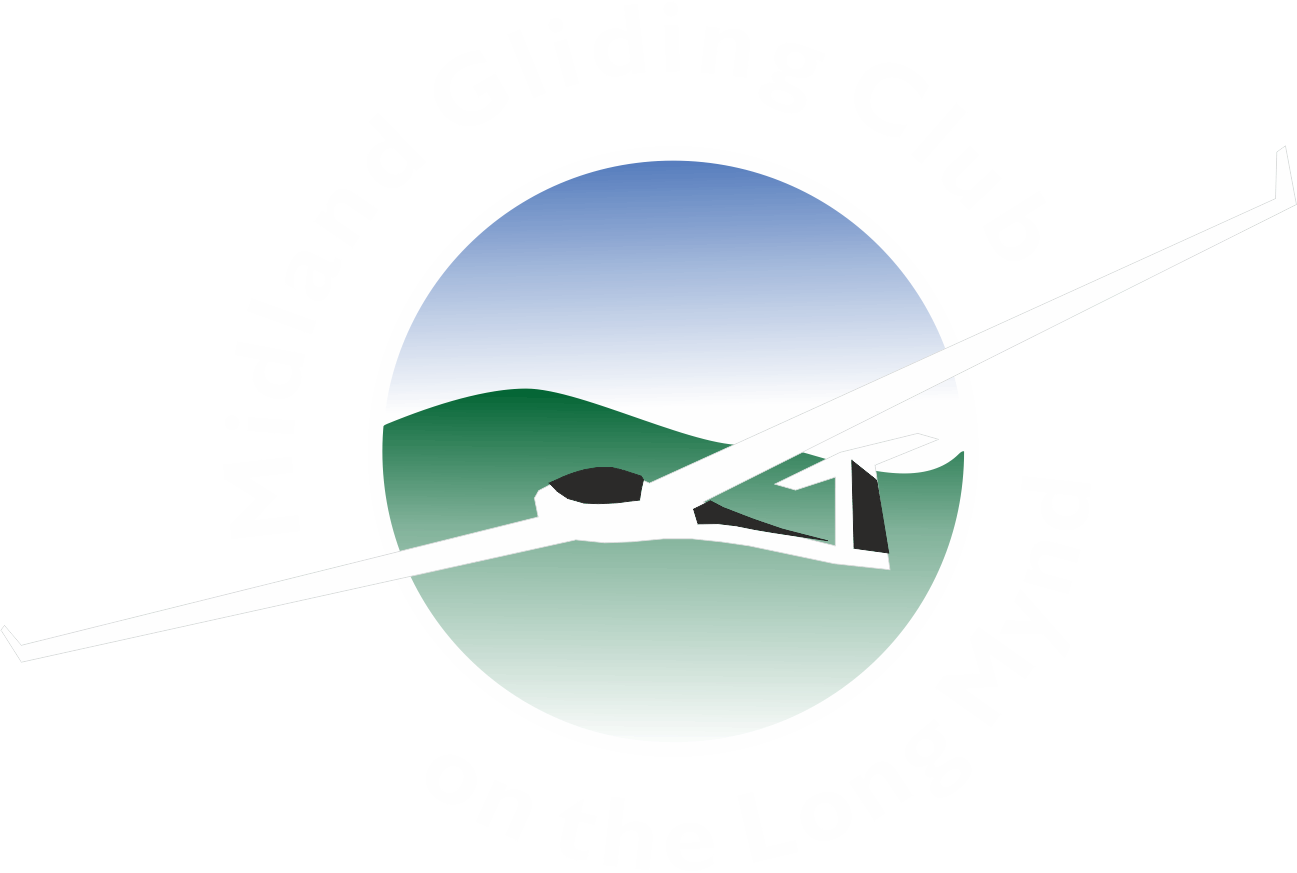 How put your flight on the BGA and Club Ladder
Jon Hall
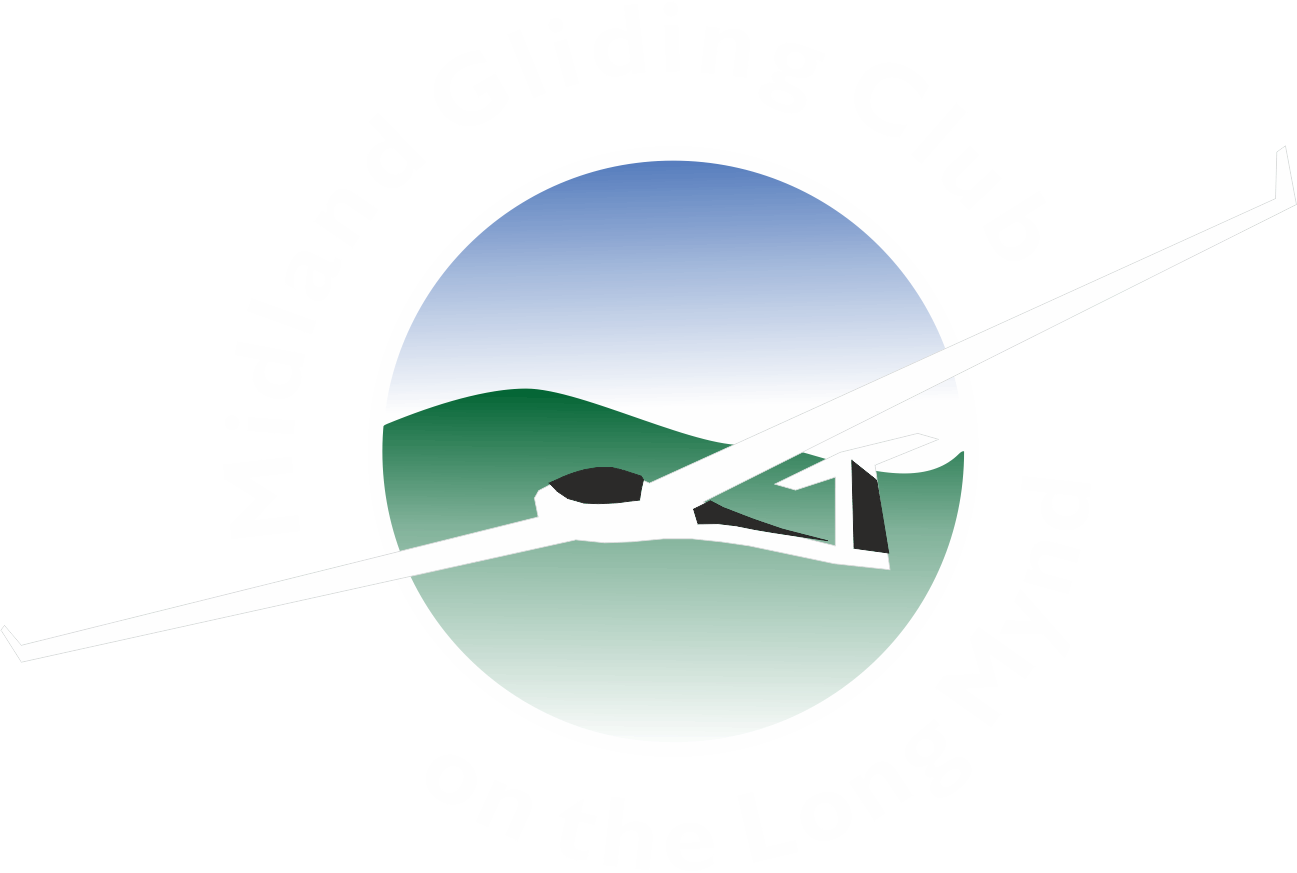 How put your flight on the BGA and Club Ladder
Open a browser and go to the club website

Click on MEMBERS AREA and then select
MGC CLUB LADDER

This will take you to the entry page on the BGA Ladder which is specifically for our club
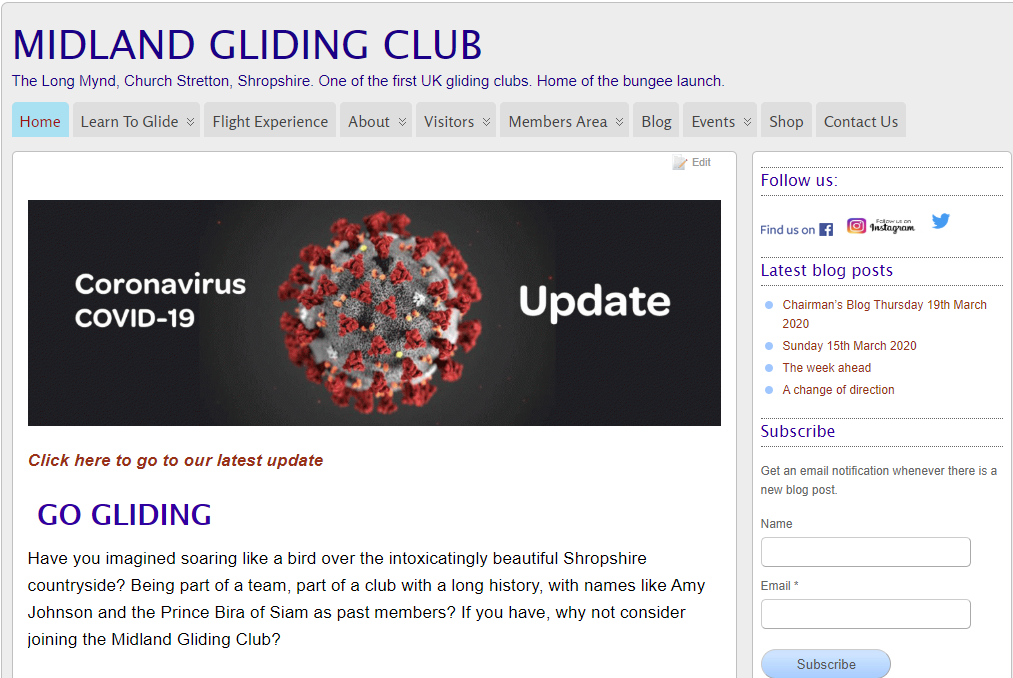 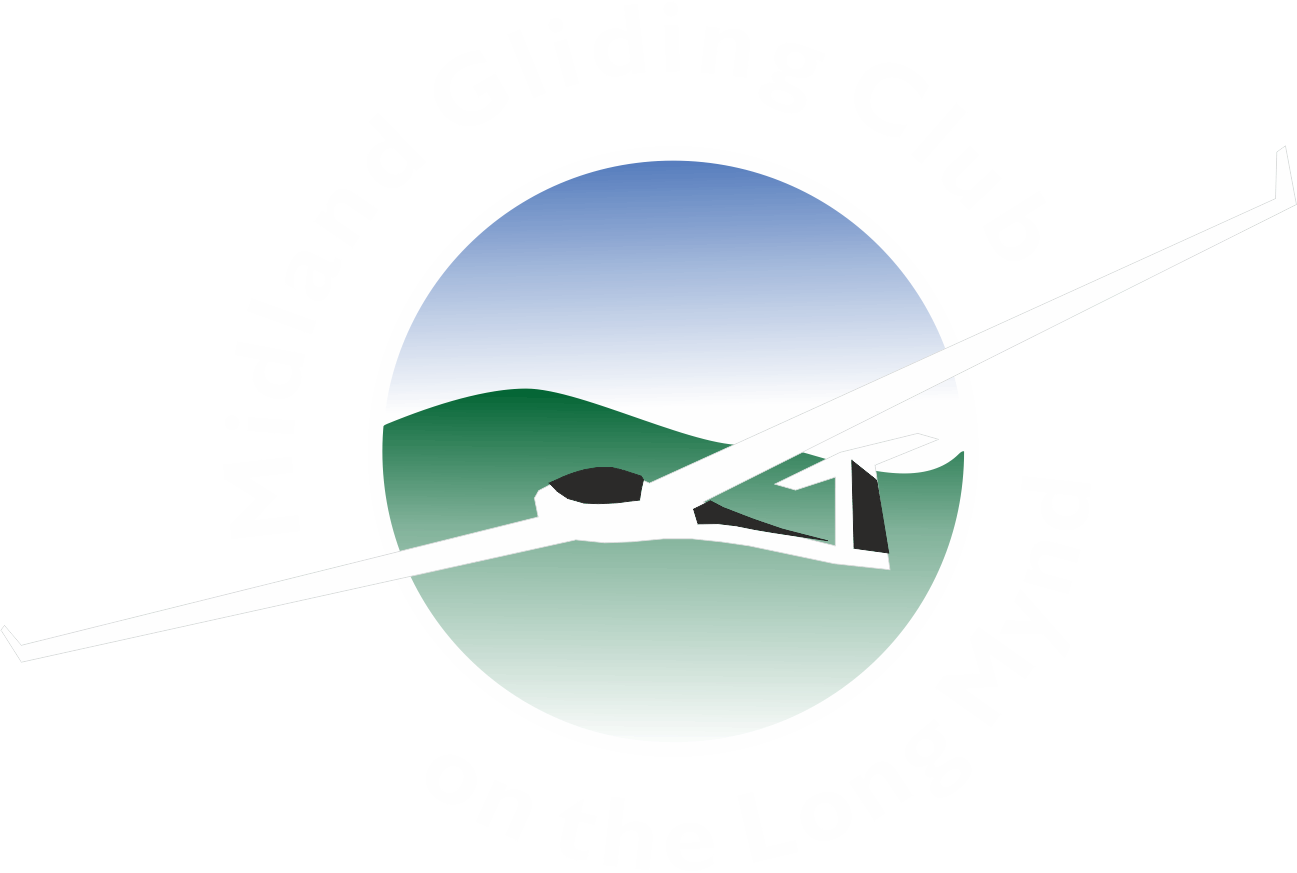 How put your flight on the BGA and Club Ladder
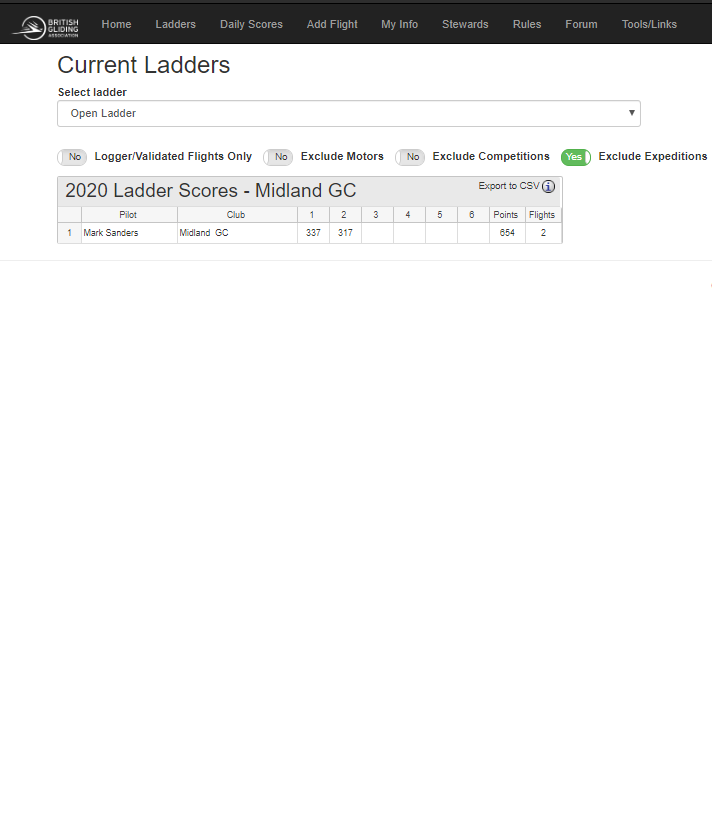 This opens the CURRENT LADDER results page where you can see who has done what

In the black header at the top click ADD FLIGHT which takes you to the next page
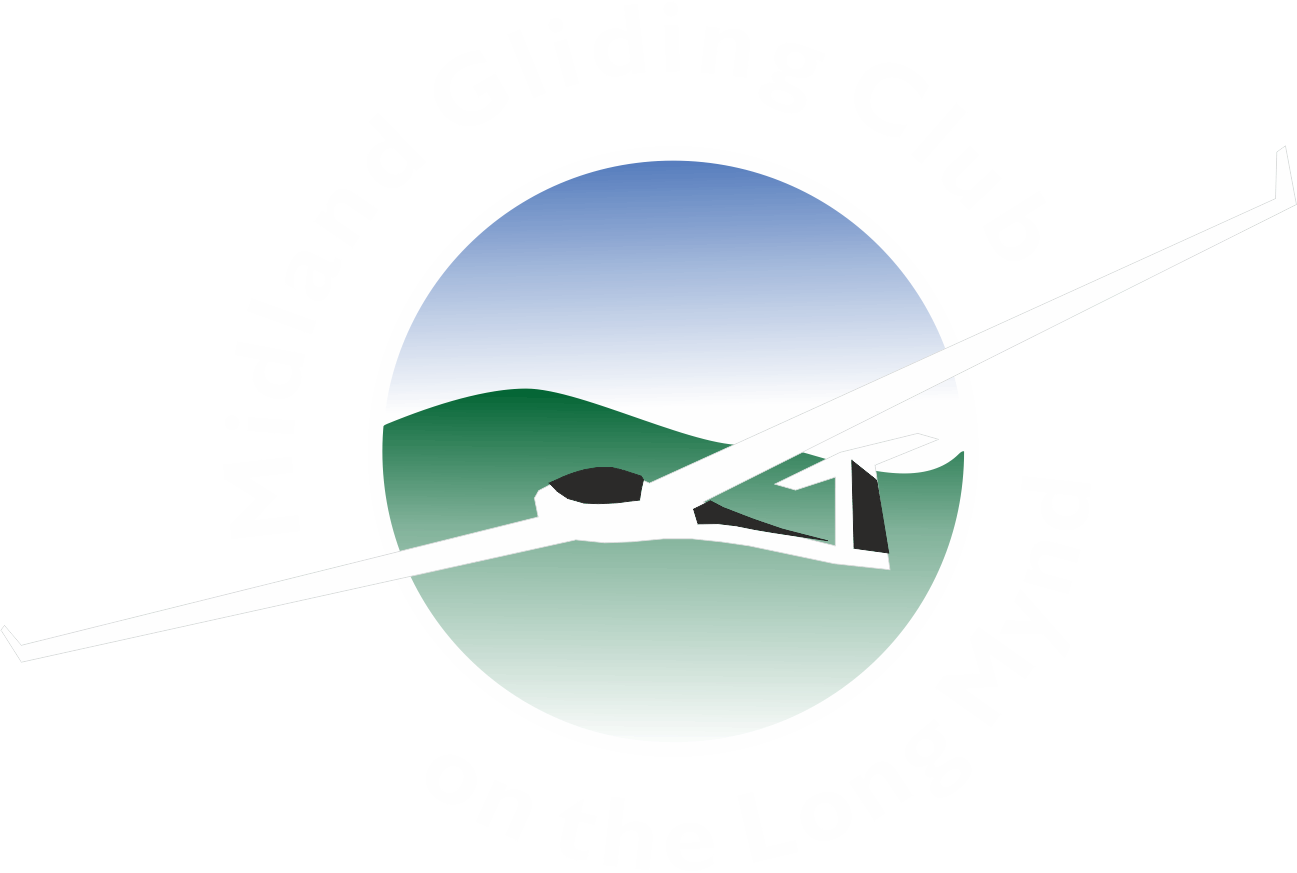 How put your flight on the BGA and Club Ladder
It may ask you to LOG IN first

If you don’t have an account create one

If you click REMEMBER ME you won’t have to Log In again

On this page enter the details of your flight

All the information you need will come from your Nav Device track file and the IGC file that you will have saved after the flight

You MUST have a valid IGC file
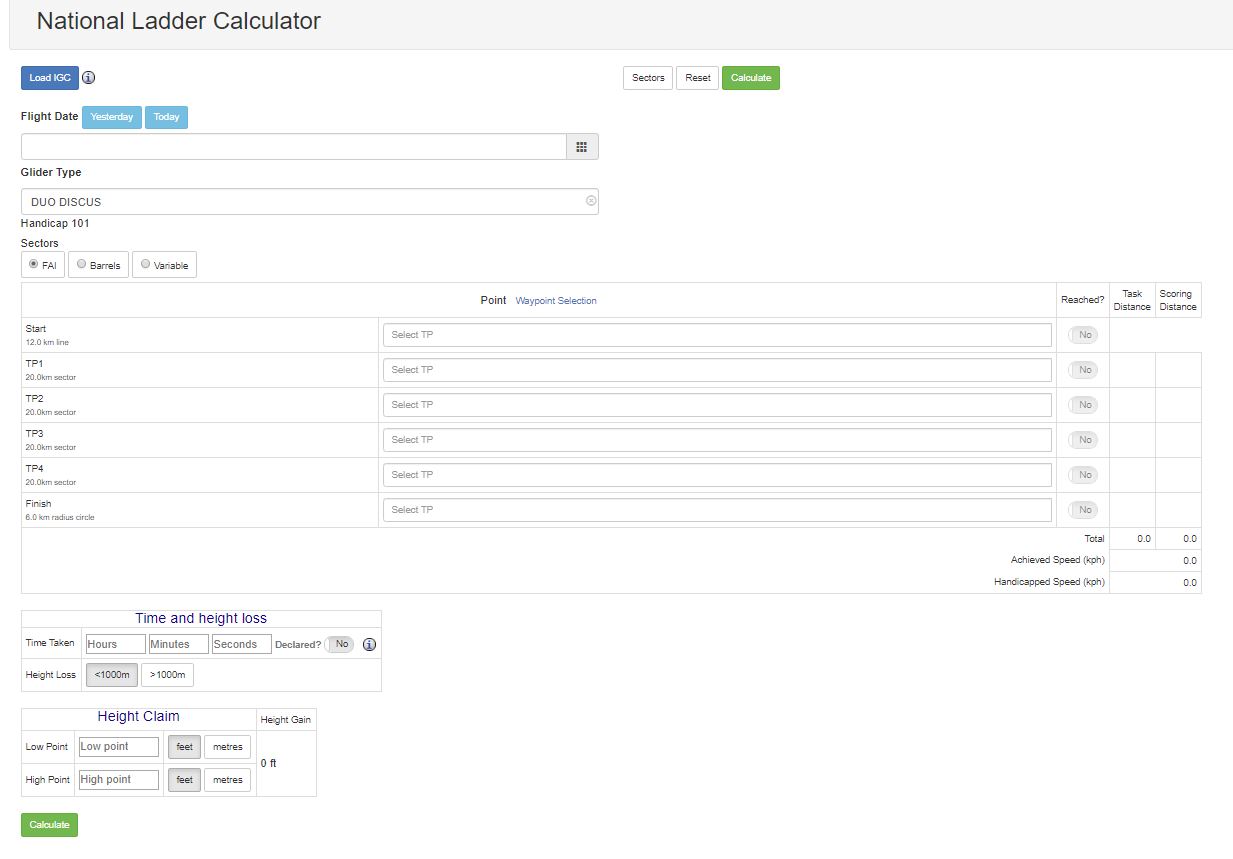 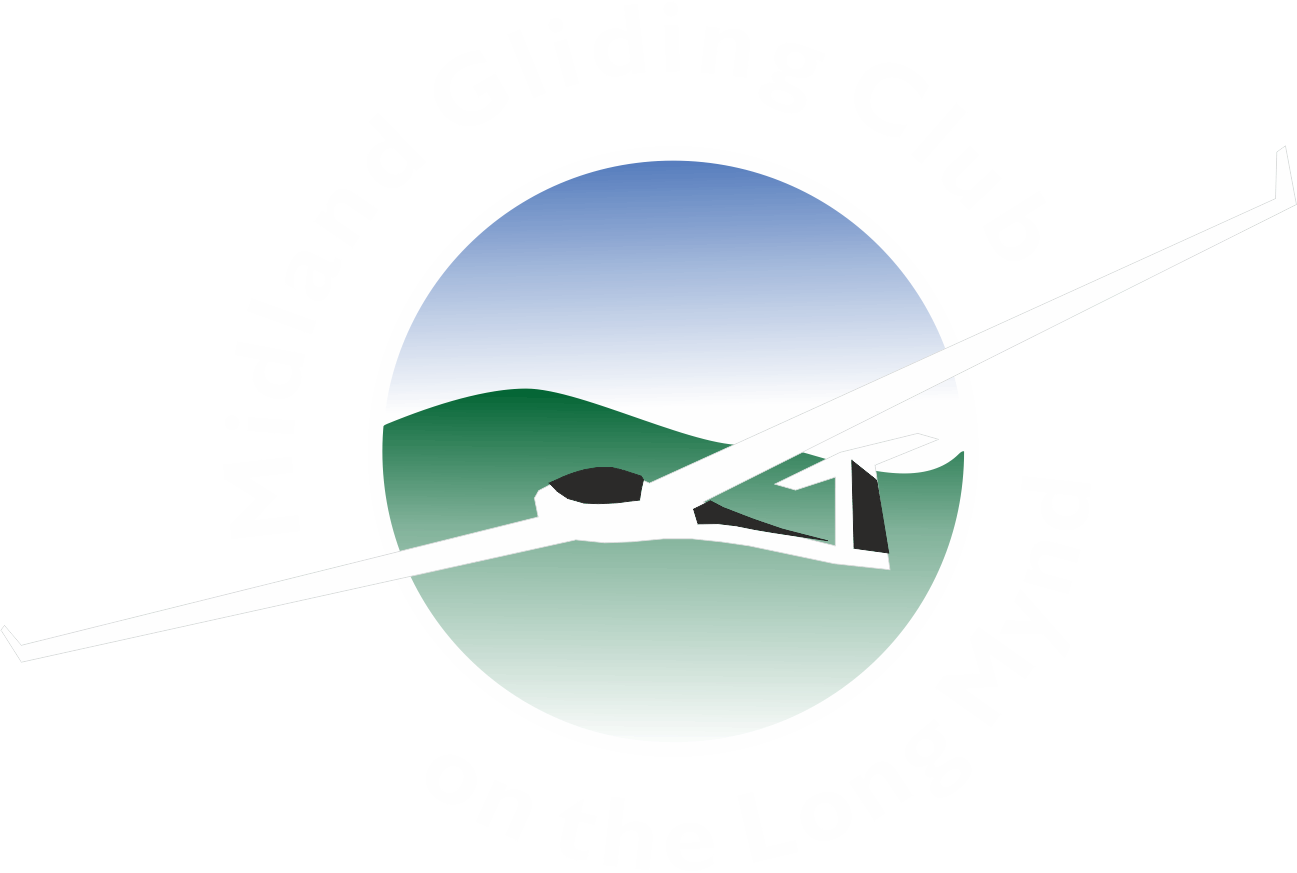 How put your flight on the BGA and Club Ladder
Don’t forget to select if you are using FAI sectors, barrels, or both

As you start to type the waypoint name you get a drop down selection list

Always click the correct REACHED box on the right (yes or no) and include MYN as start and finish waypoints

Don’t forget to click the HEIGHT LOSS box (bottom left) which should be less <1000m

When you have entered all the required data click CALCULATE (green box bottom left)
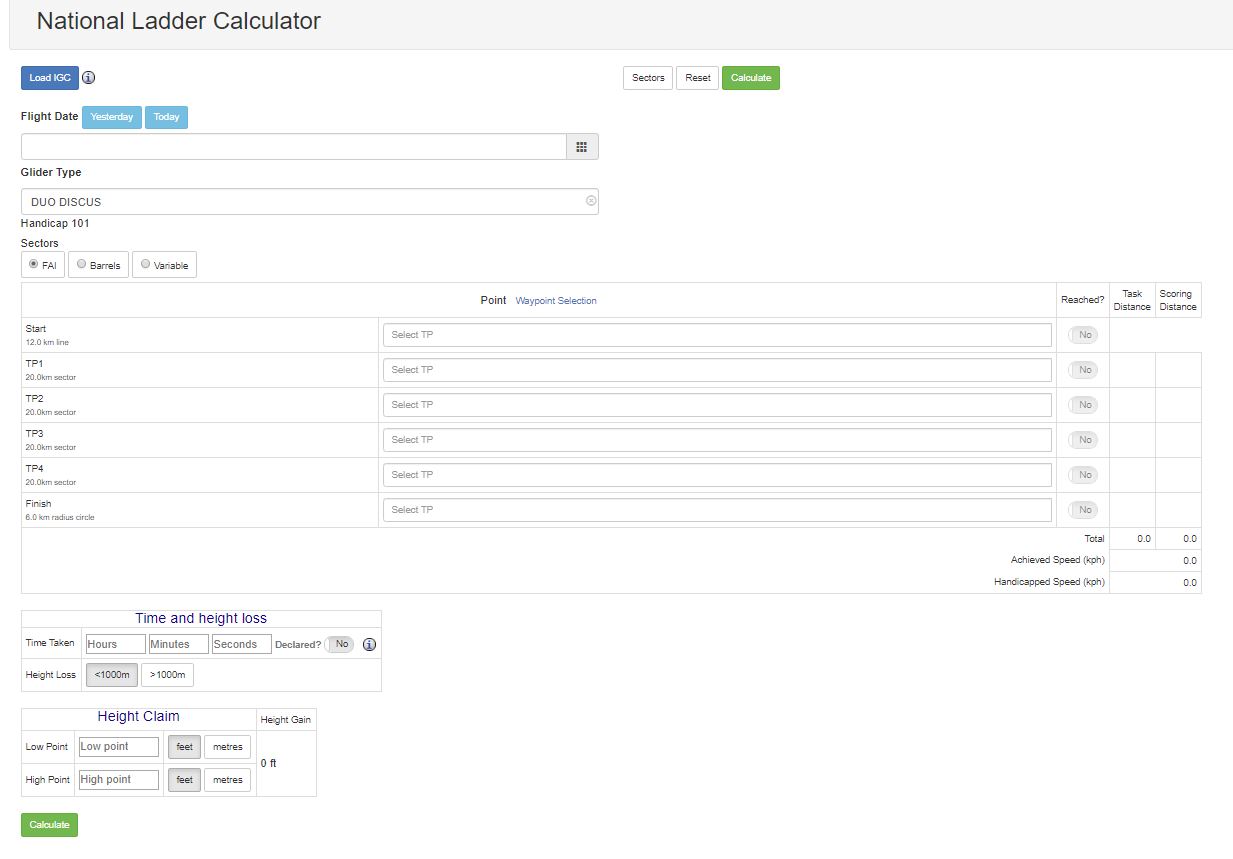 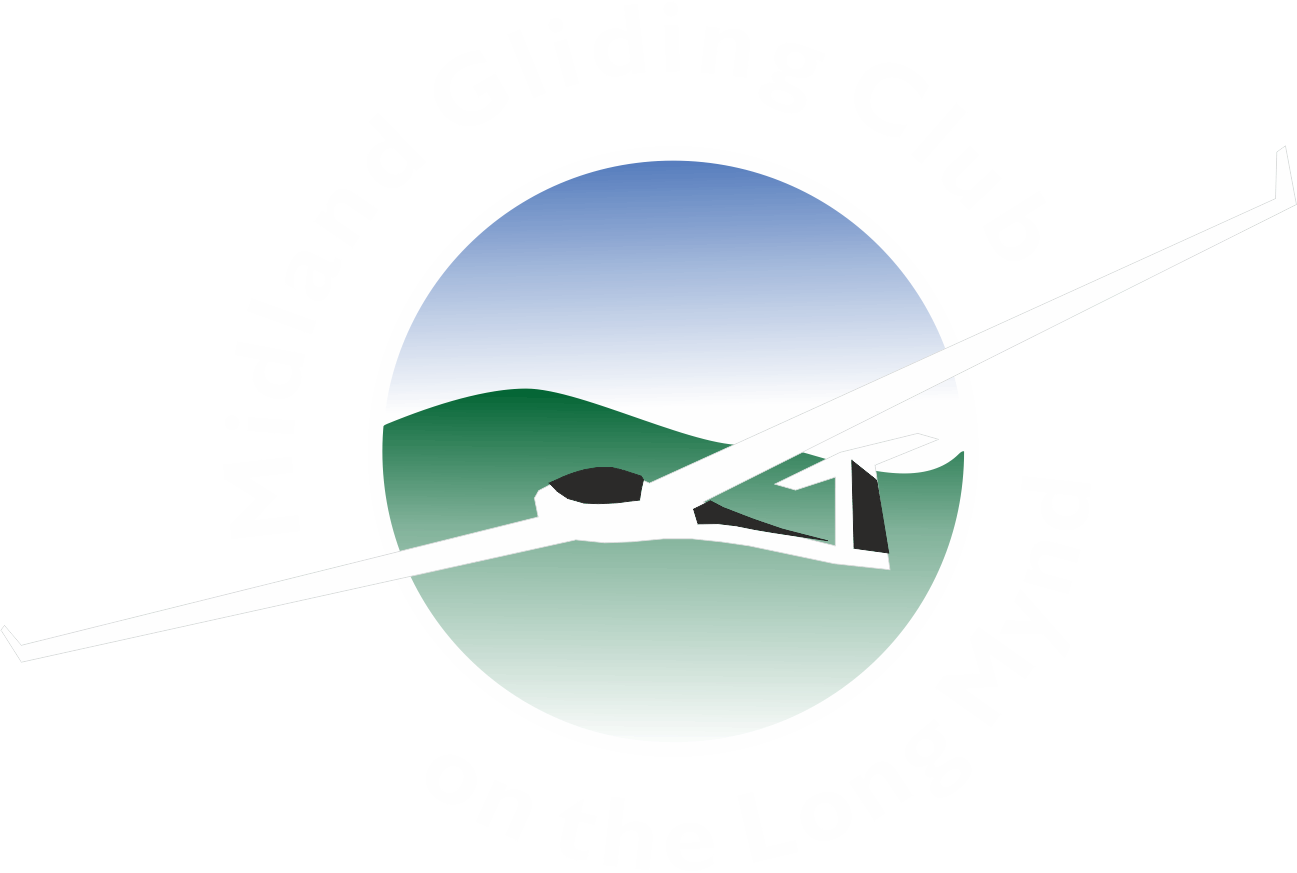 How put your flight on the BGA and Club Ladder
Don’t forget to select if you are using FAI sectors, barrels, or both

As you start to type the waypoint name you get a drop down selection list

Always click the correct REACHED box on the right (yes or no) and include MYN as start and finish waypoints

Don’t forget to click the HEIGHT LOSS box (bottom left) which should be less <1000m

When you have entered all the required data click CALCULATE (green box bottom left)
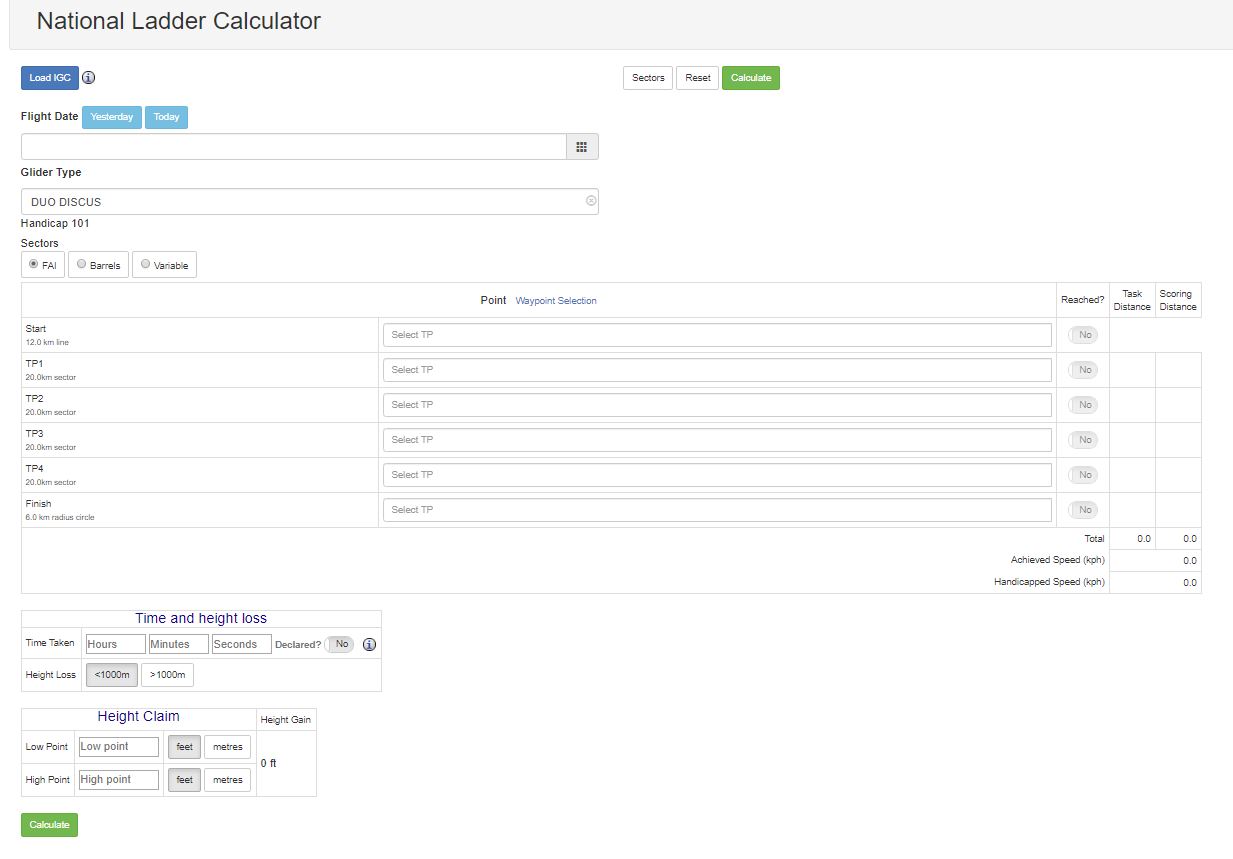 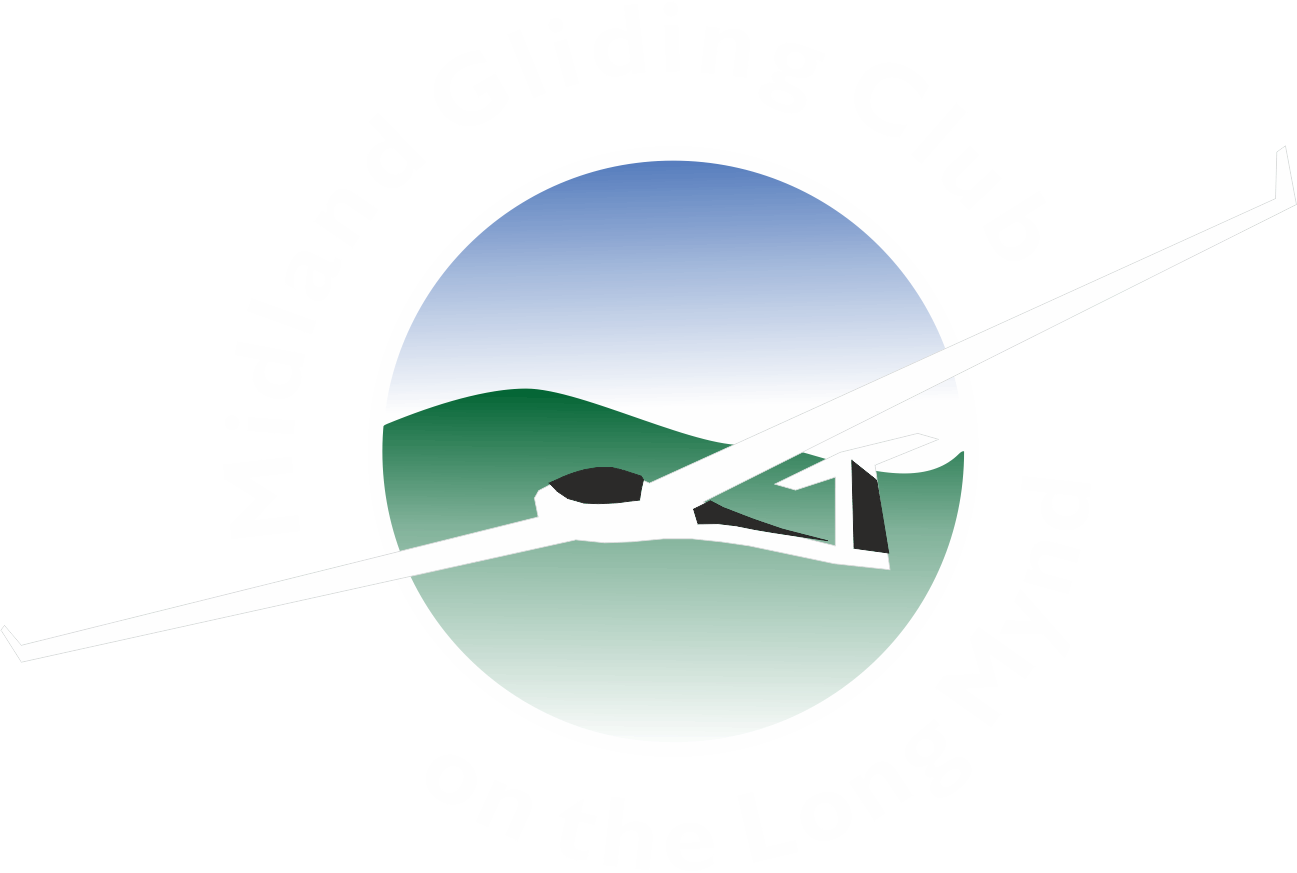 How put your flight on the BGA and Club Ladder
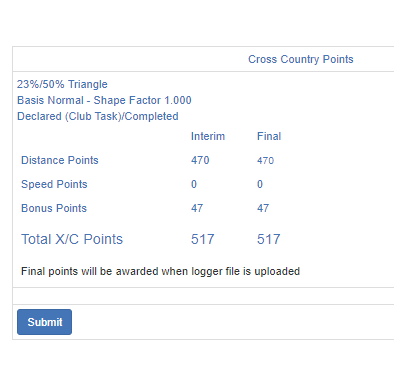 After clicking CALCULATE a box appears on the right with details of the cross country points your flight has accrued

Click SUBMIT
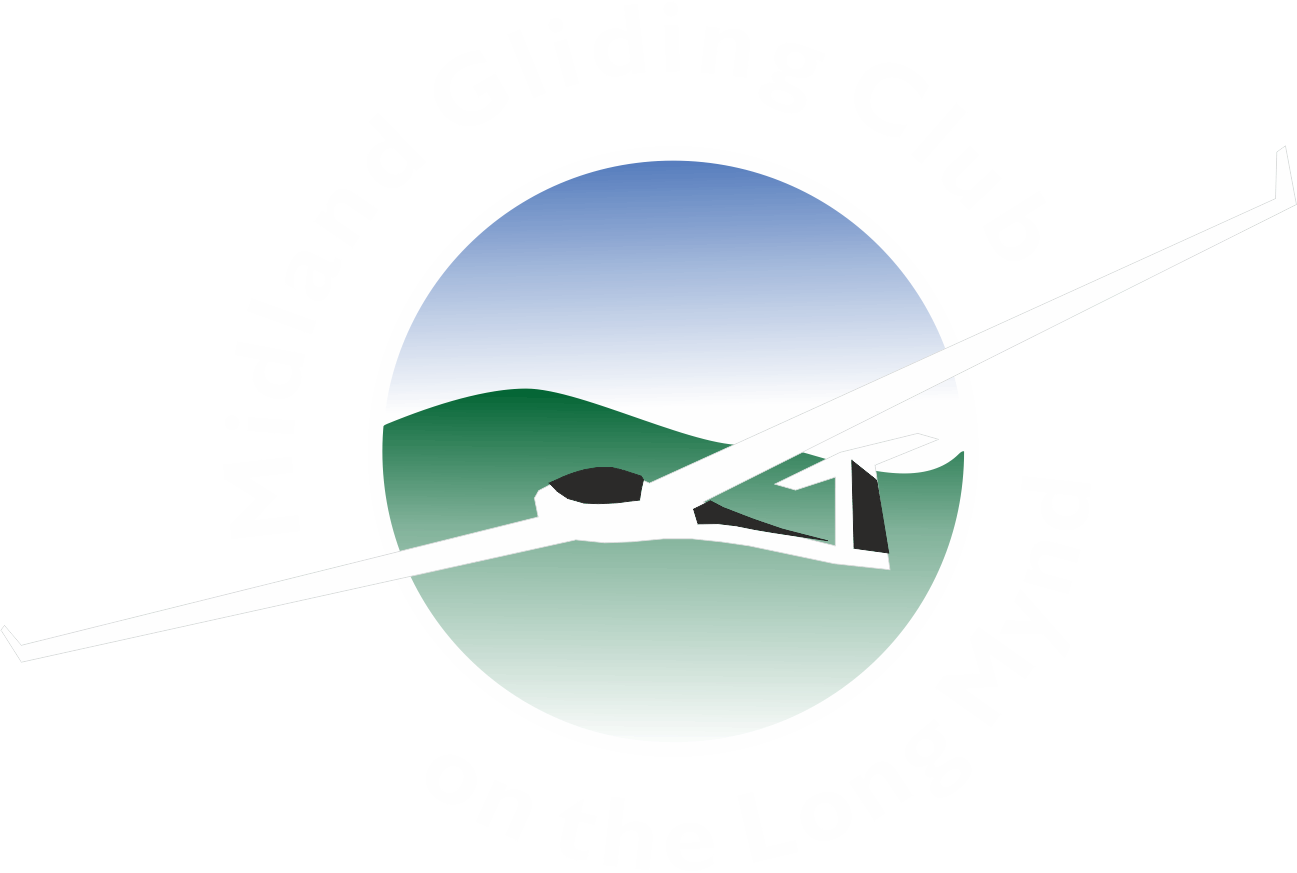 How put your flight on the BGA and Club Ladder
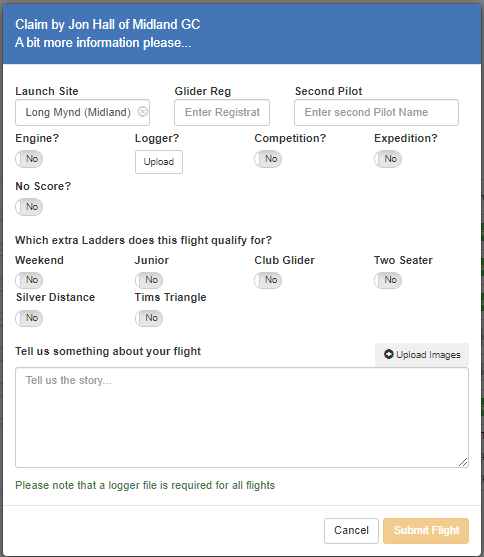 This opens a box asking for details of the flight

Click all the boxes that apply and UPLOAD a logger file

If your glider has an engine your logger must be capable of recording engine noise/starts
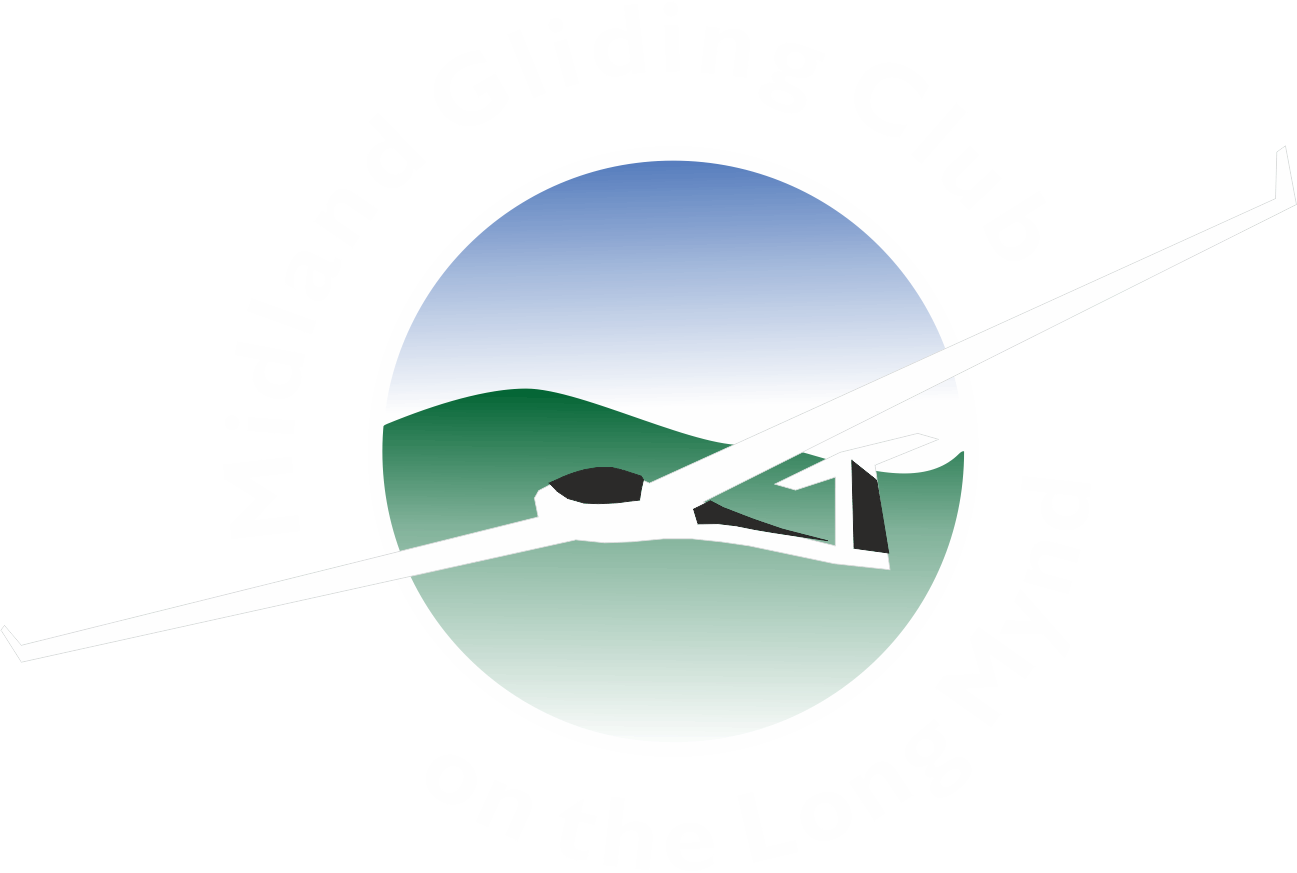 How put your flight on the BGA and Club Ladder
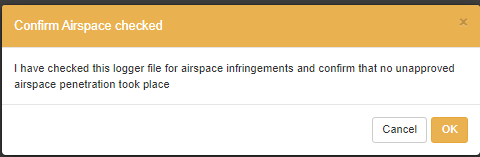 Confirm you have checked the logger file for airspace infringements

DO NOT LOG A FILE that you suspect has an airspace infringement
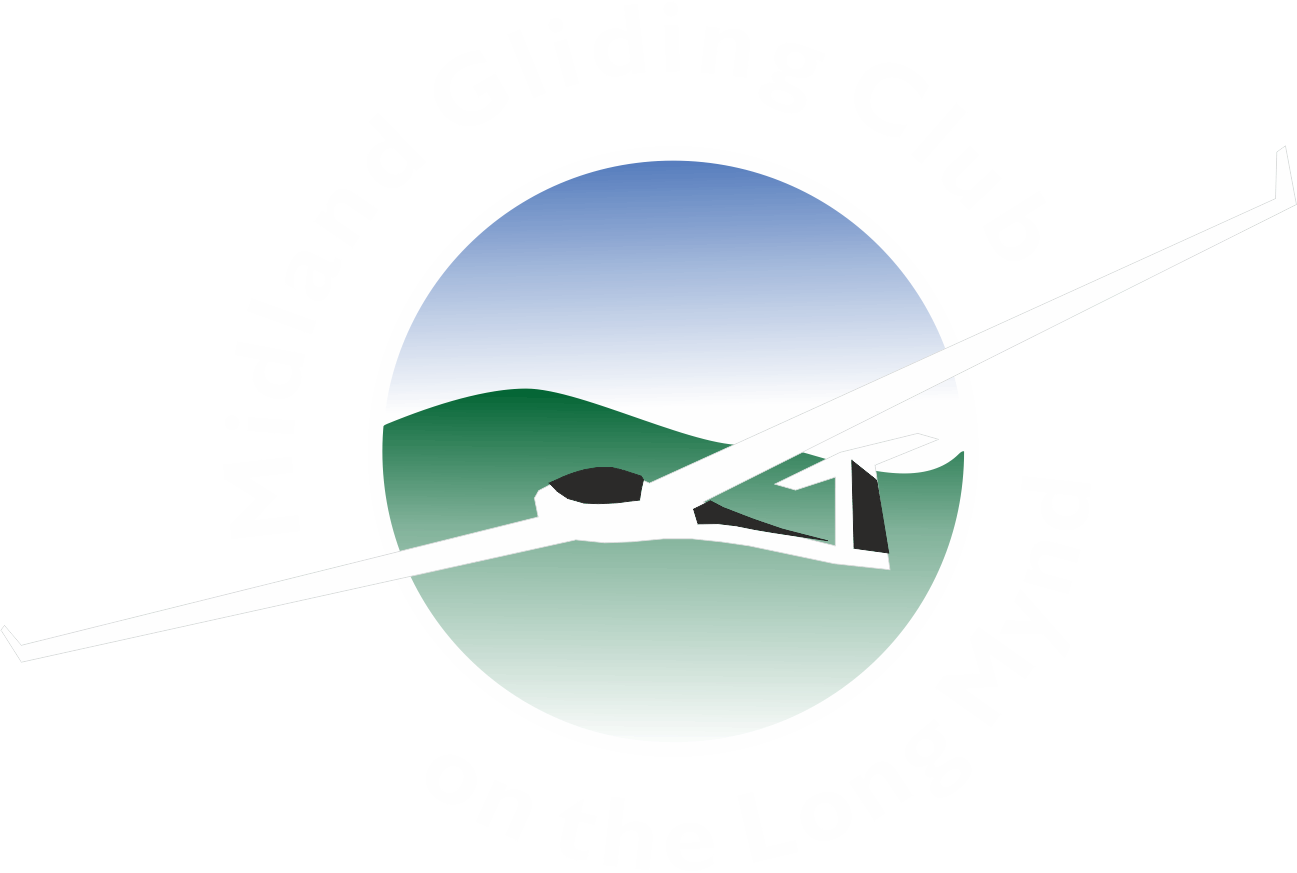 How put your flight on the BGA and Club Ladder
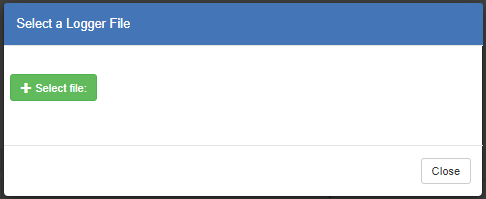 This next box asks you to select a file from wherever you have saved it on your computer
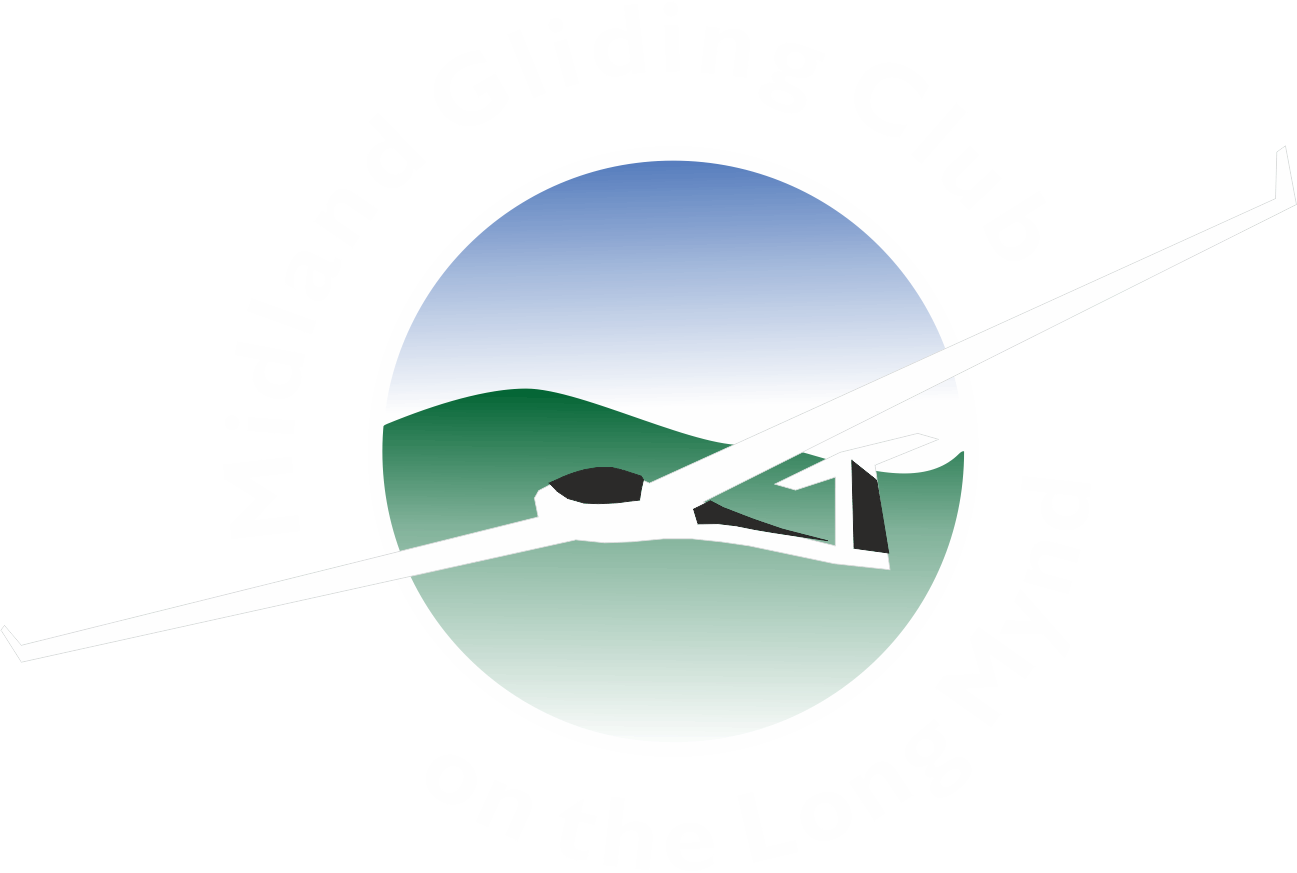 How put your flight on the BGA and Club Ladder
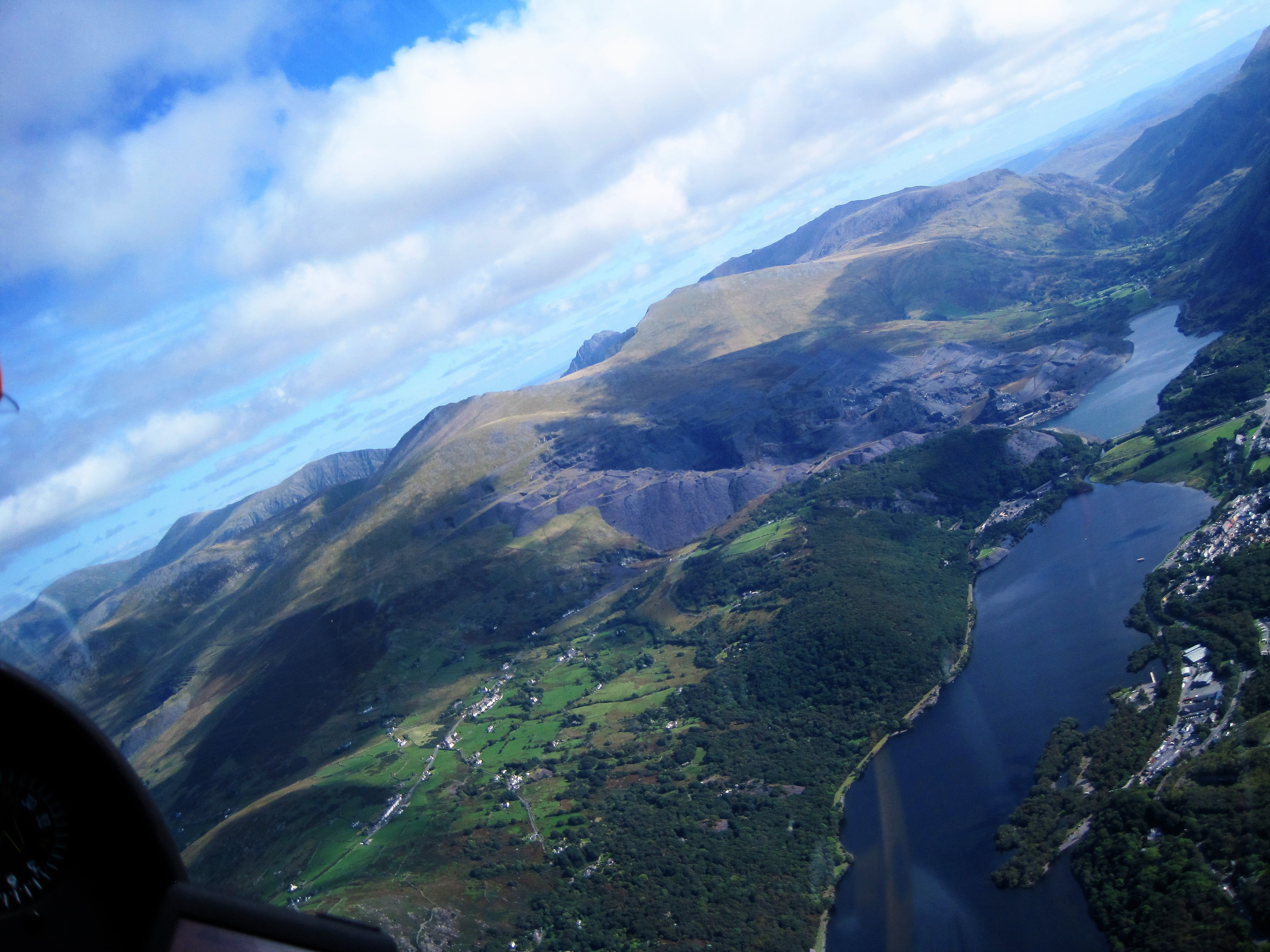 When you finish entering all the required details your flight will be uploaded, the IGC file checked, scored and entered on the ladder

It is always best to upload your flight the same day or the day after